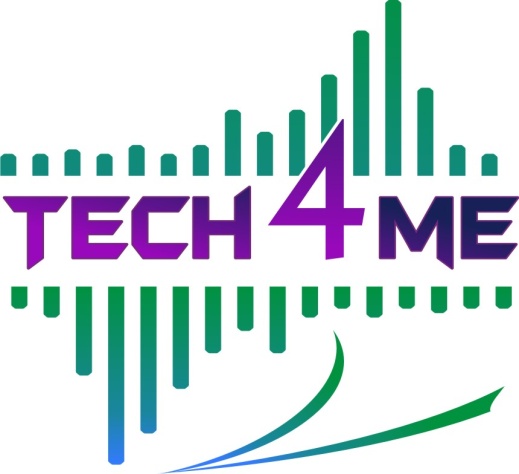 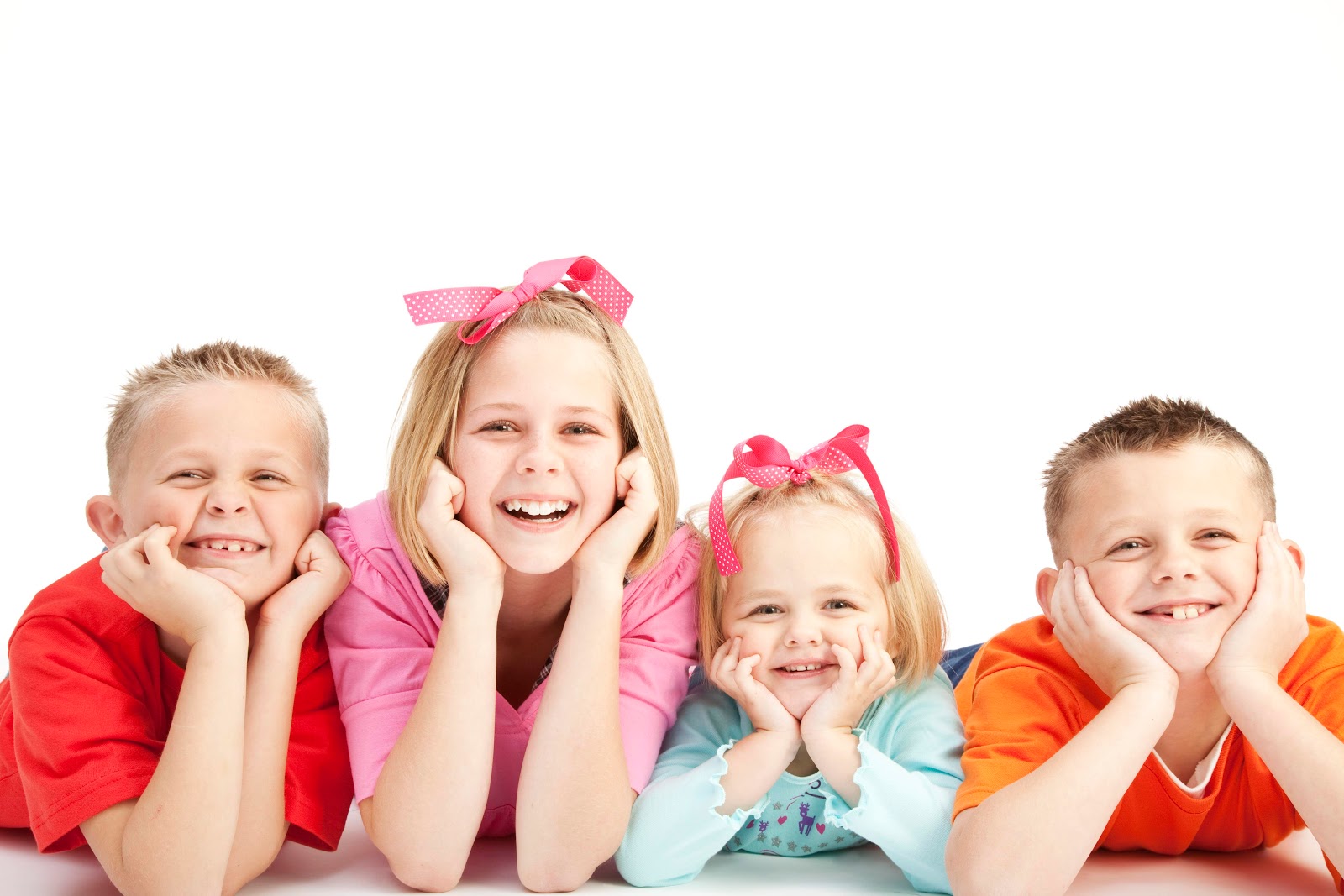 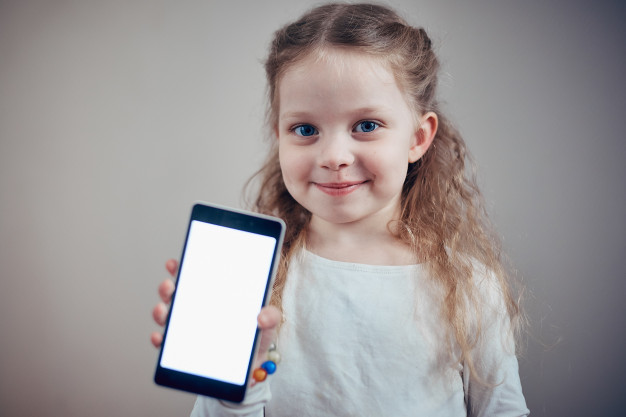 Набор комплексов Здоровые дети с Tech4me
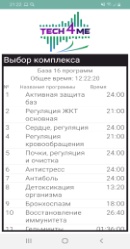 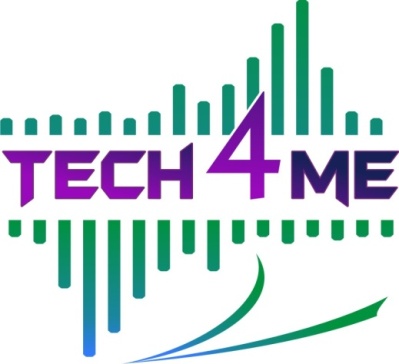 Проблемы современных детей:

 Плохо развитая моторика
 Отсутствие концентрации внимания
 Отсутствие усидчивости и желания познавать новое
 Задержка развития, дефекты речи
 Сниженный иммунитет
 Частые простуды
 Насморк и ангина
 Аллергии
 Ожирение и склонность к развитию диабета
 Головные боли
 Сколиоз
 Страхи
 Неуверенность в себе
 Плохое зрение
 И многое другое

Вопрос об укреплении и сохранении здоровья детей на сегодняшний день стоит очень остро. По данным Минздрава, до 60% школьников к выпускному классу имеют нарушение органов зрения, 30% хронических заболеваний. Доля здоровых детей к концу обучения не превышает 10%. Как сохранить здоровье ребенка и защитить его от болезней?
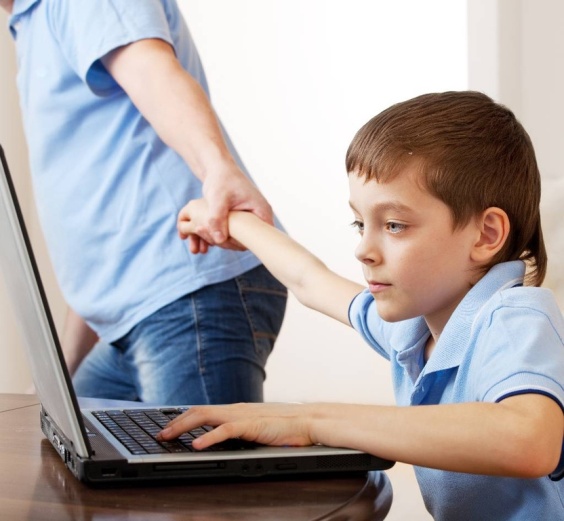 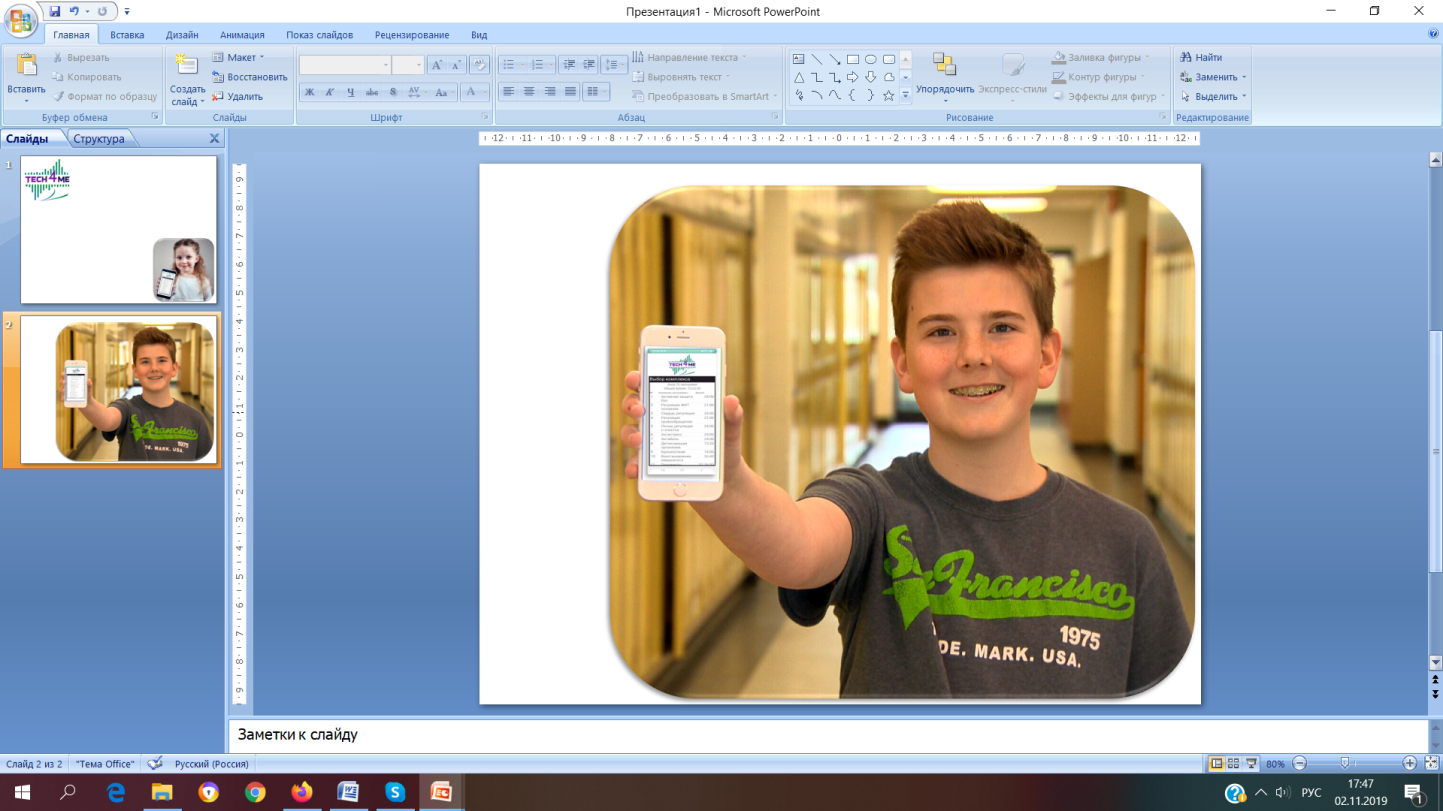 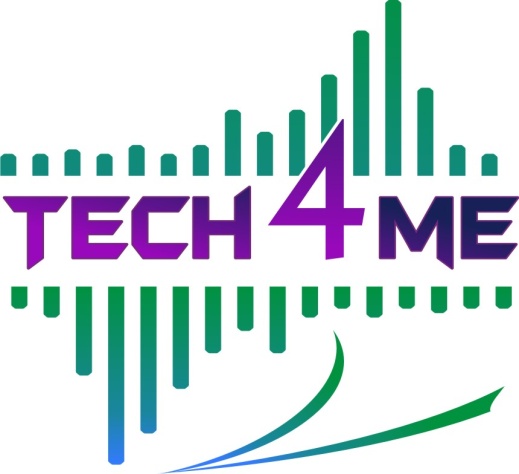 В укрепление здоровья ребенка, его правильном росте и развитии можно воспользоваться современными технологиями и методами, такими как смартфон, метод частотной коррекции организма, АПК TECH4ME и набор комплексов Здоровые дети. 

Что это дает:

 поддержку иммунной системы
 улучшение роста, обменных процессов, аппетита
 восстановление работы кишечника
 профилактику аллергических реакций и простудных заболеваний
 снижение зрительной нагрузки
 улучшение памяти, внимания и интеллектуального развития
 поддержка организма ребенка в период адаптации в детском саду и школе
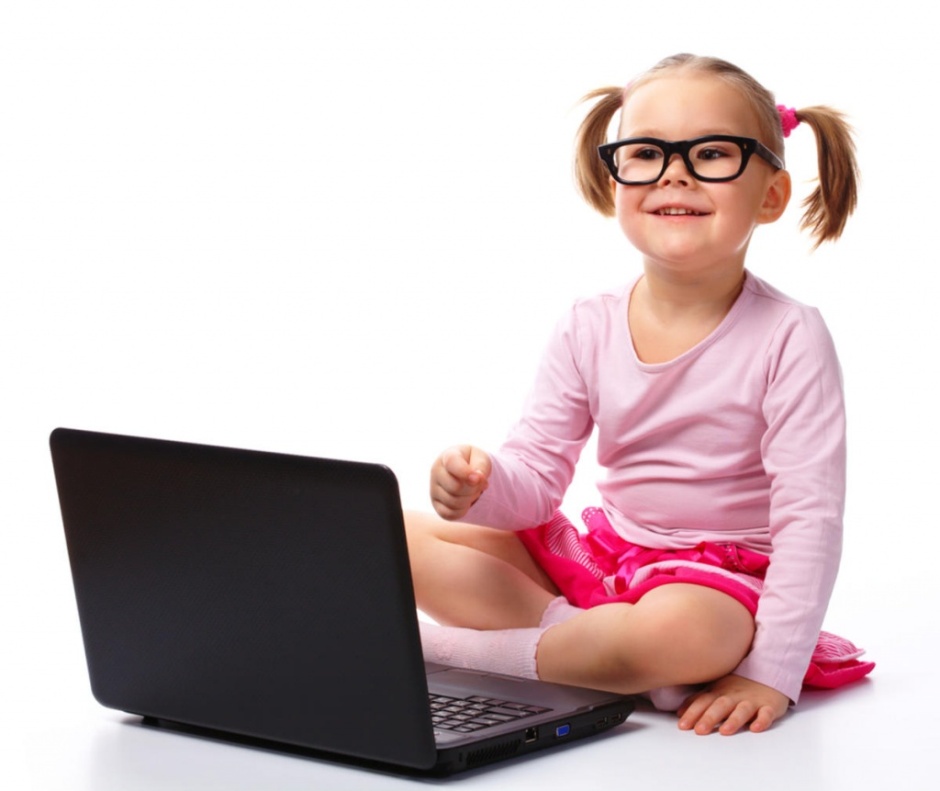 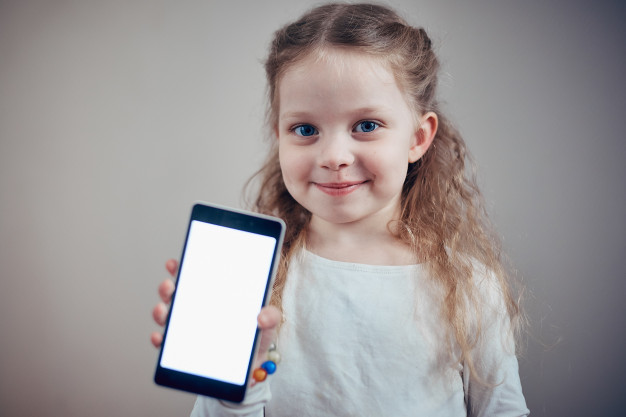 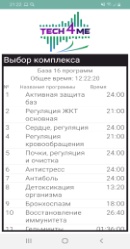 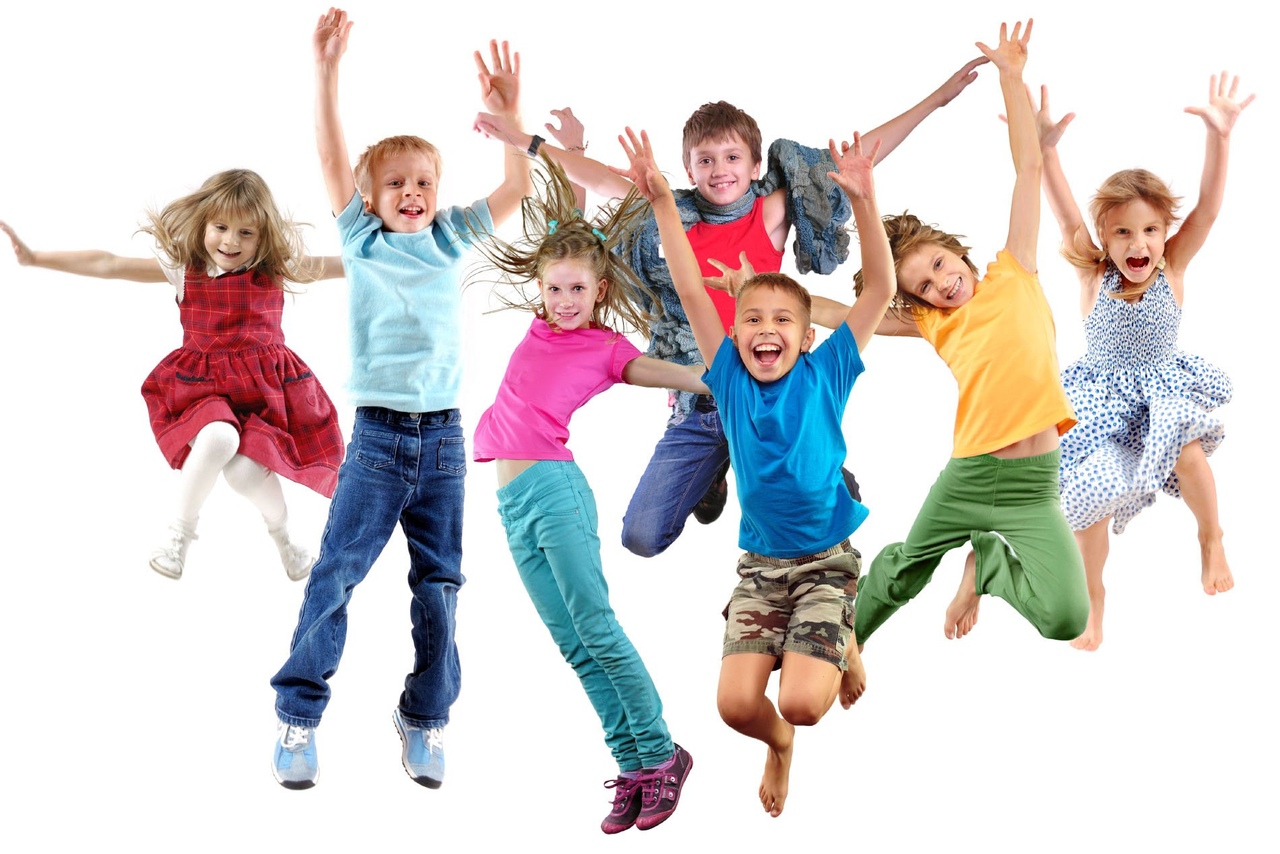 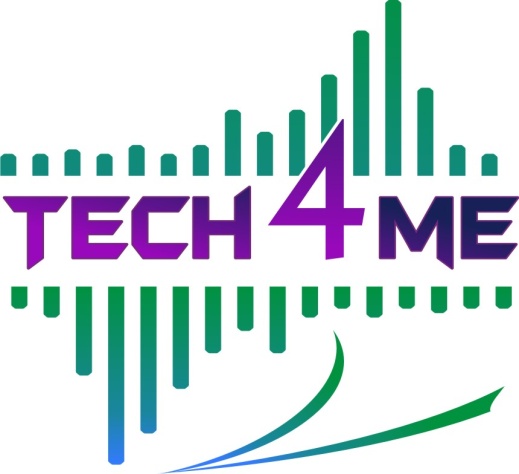 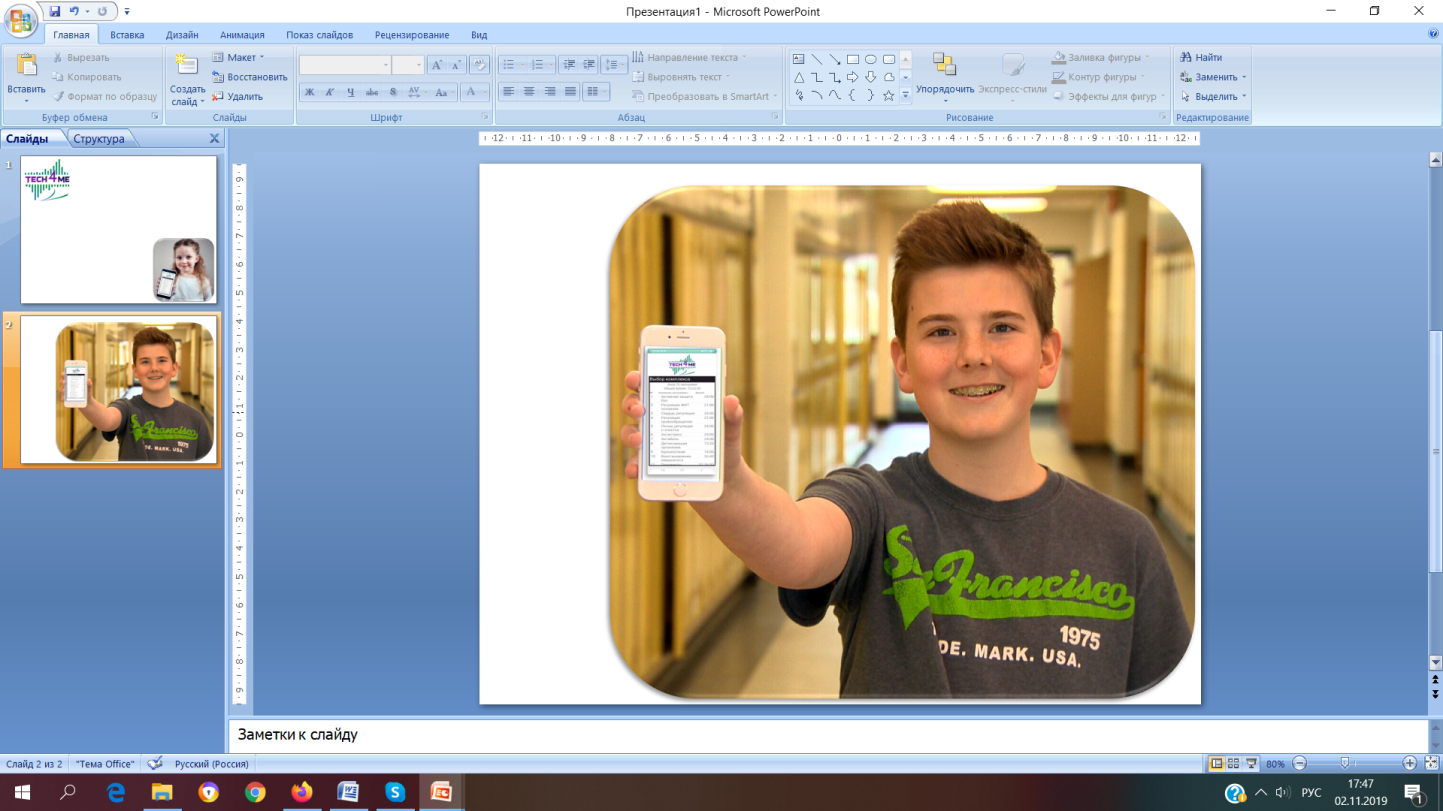 Здоровые дети

Время работы с комплексом 14 дней с повторением курса по мере необходимости.
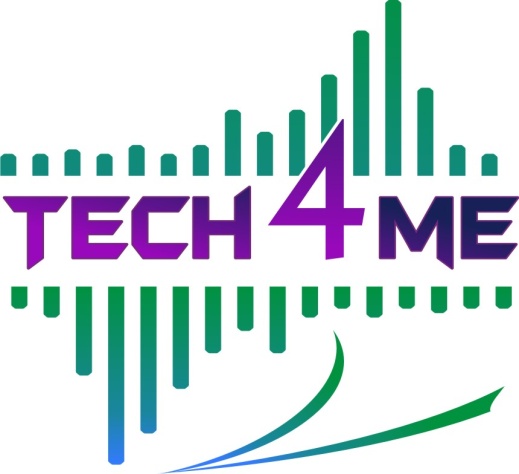 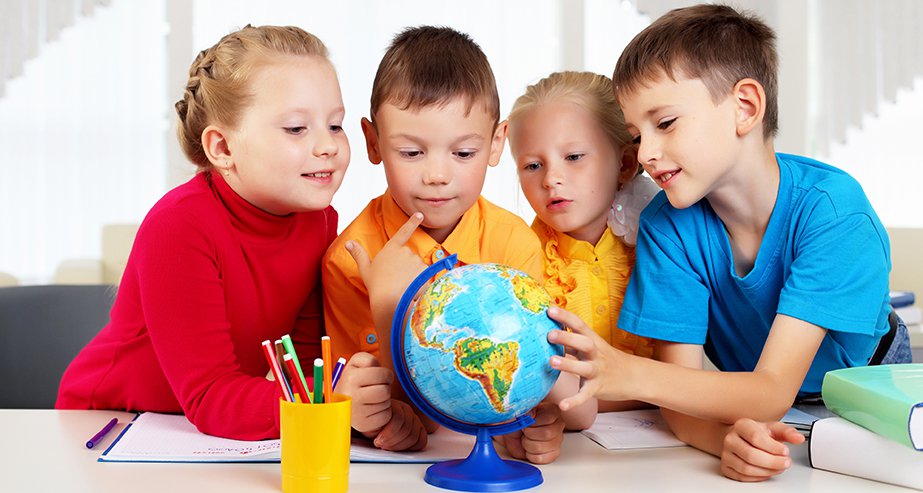 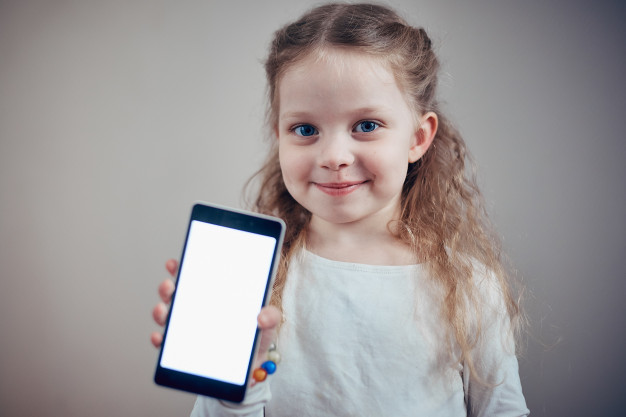 Развитие памяти, чтения и письма

Профилактический курс 10 дней с десятидневным перерывом. Сделать таких курсов 3-4 раза. 
А так же комплекс можно включать по мере необходимости.
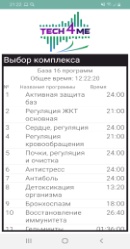 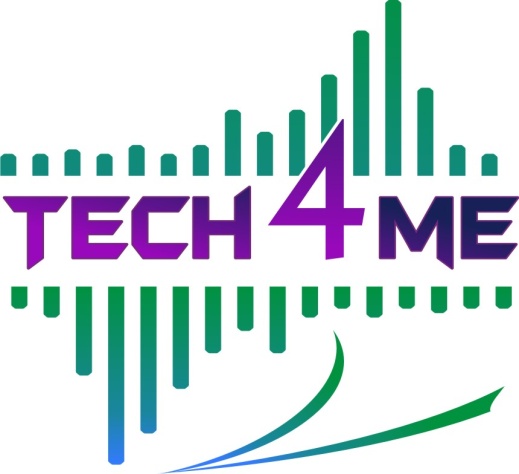 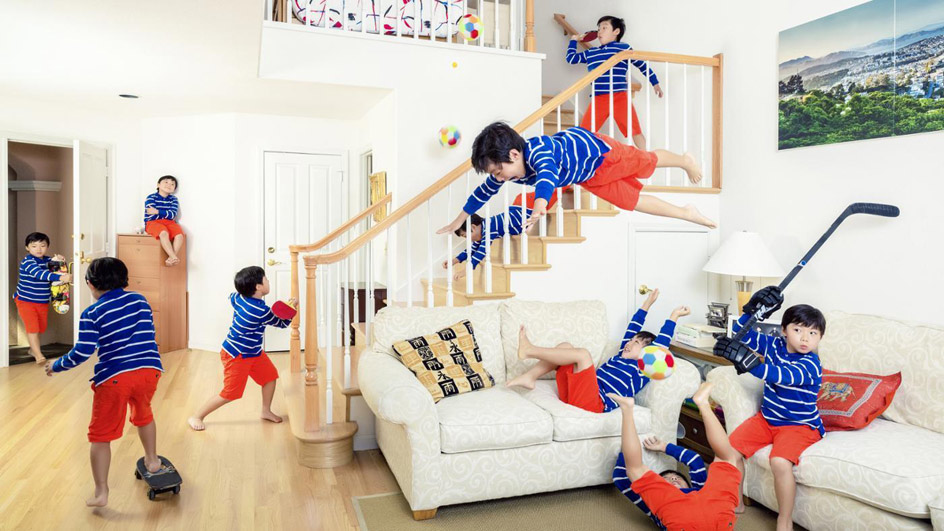 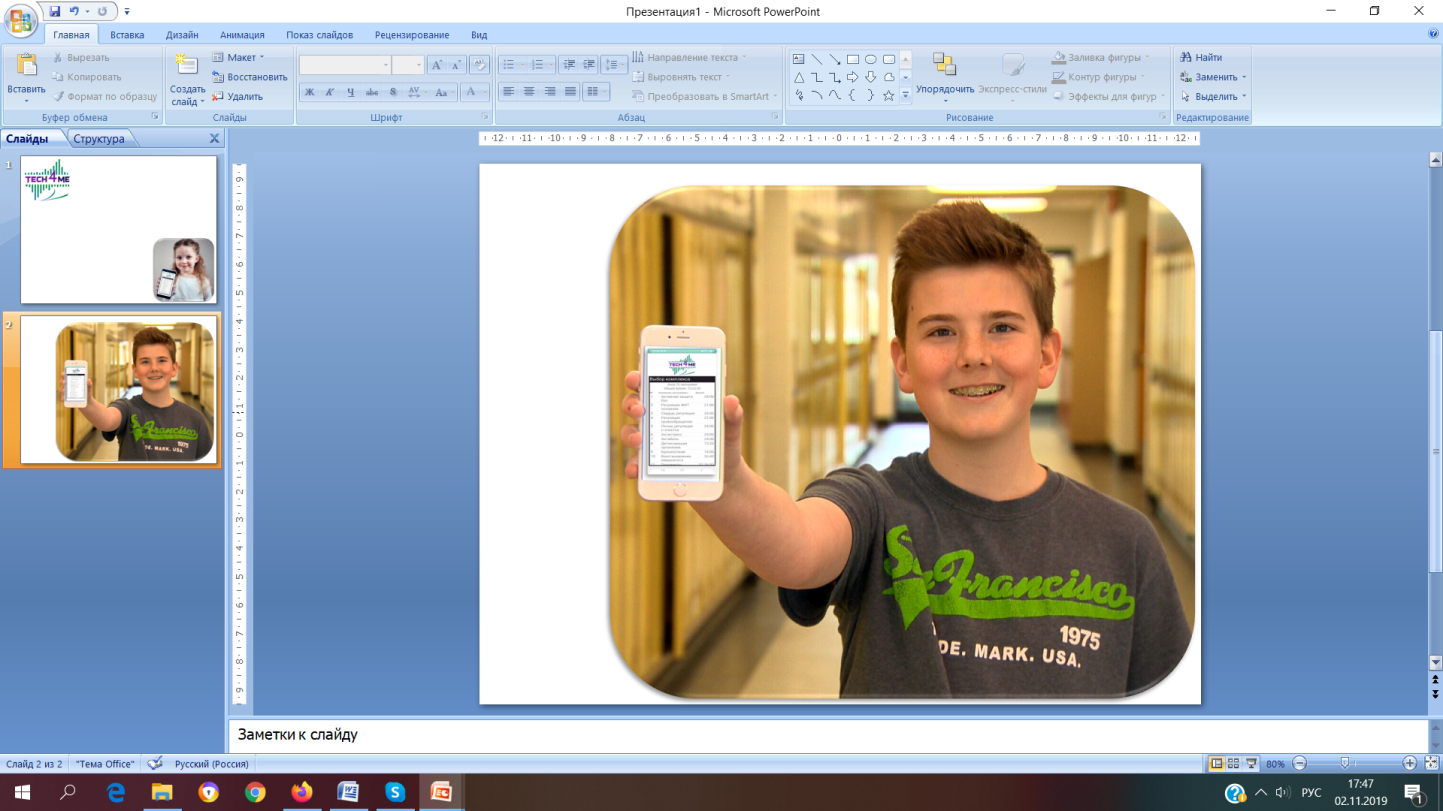 Гиперактивность, седативный эффект

Профилактический курс 14 дней 
с повторением цикла по мере необходимости
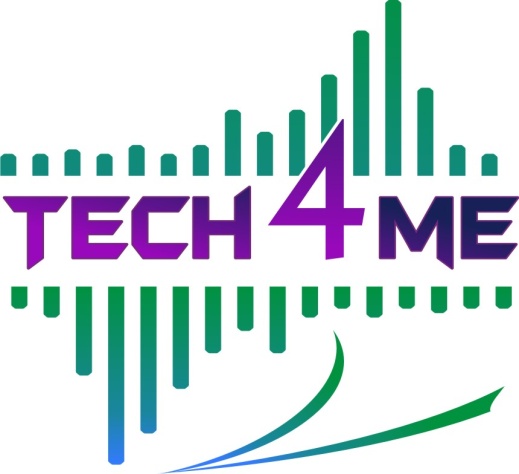 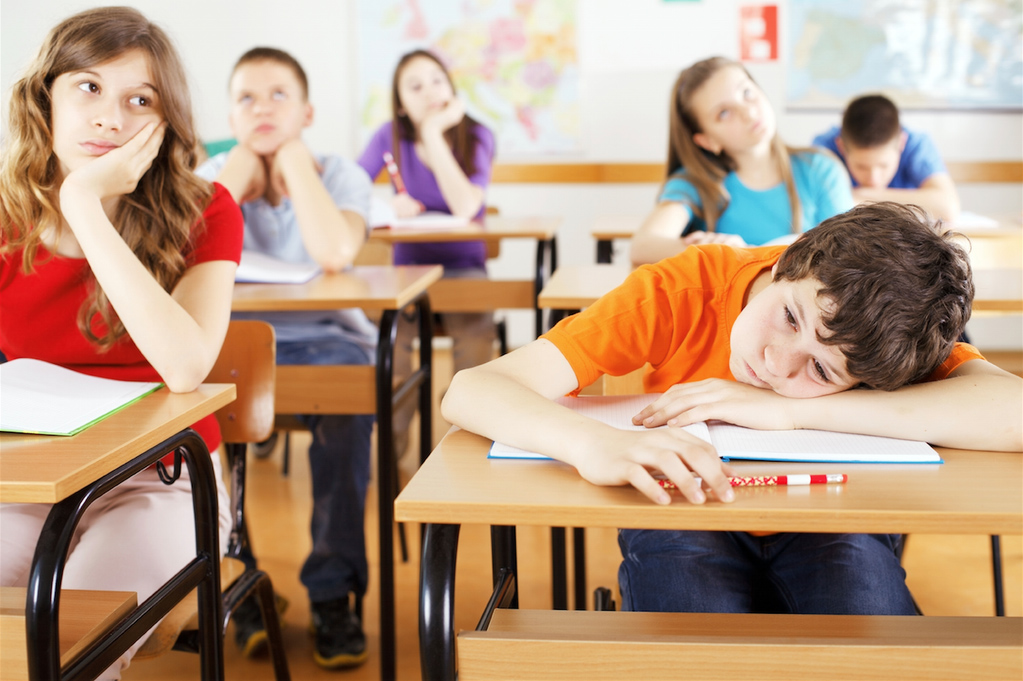 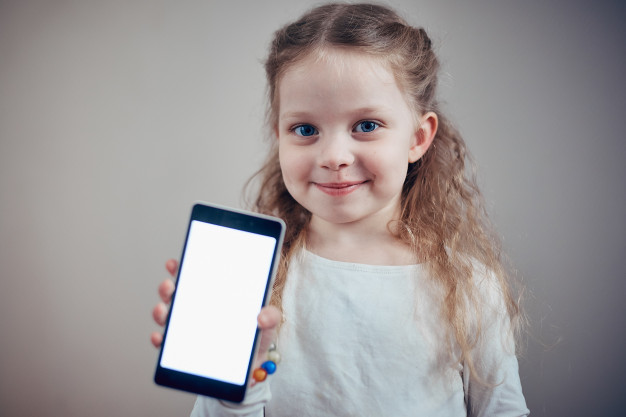 Бодрость и активность

Профилактический курс 15 дней 
с повторением цикла после недельного перерыва.
А так же комплекс можно включать по мере необходимости.
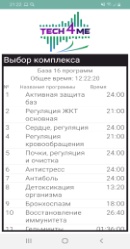 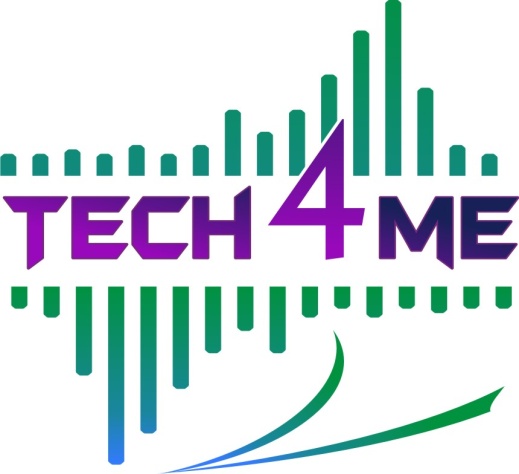 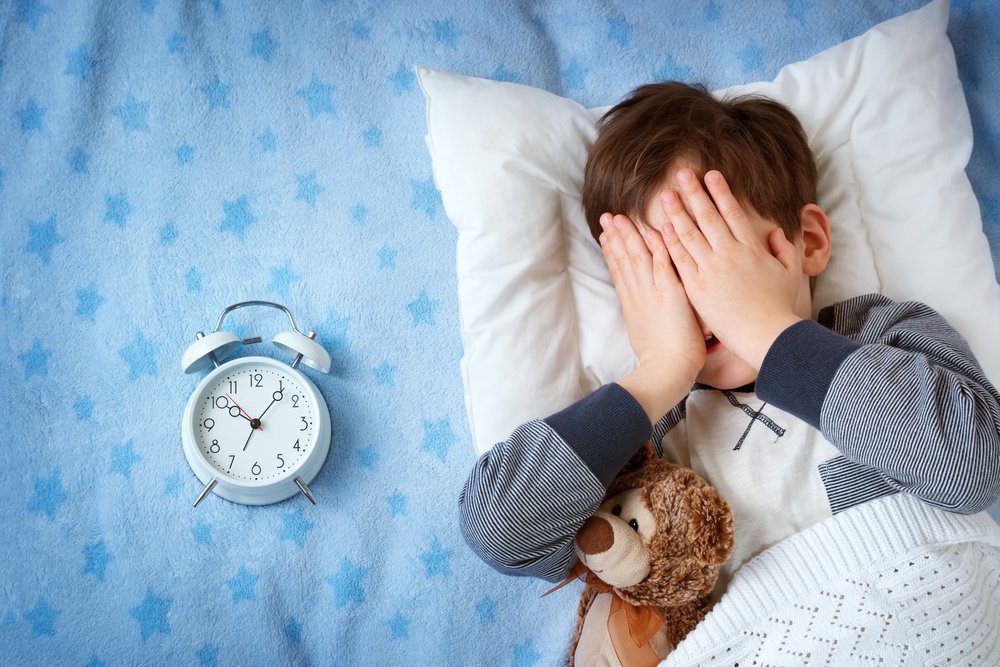 Коррекция сна и хорошего настроения

Профилактический курс 20 дней с повторением цикла после 
двухнедельного перерыва.
А так же комплекс можно включать по мере необходимости.
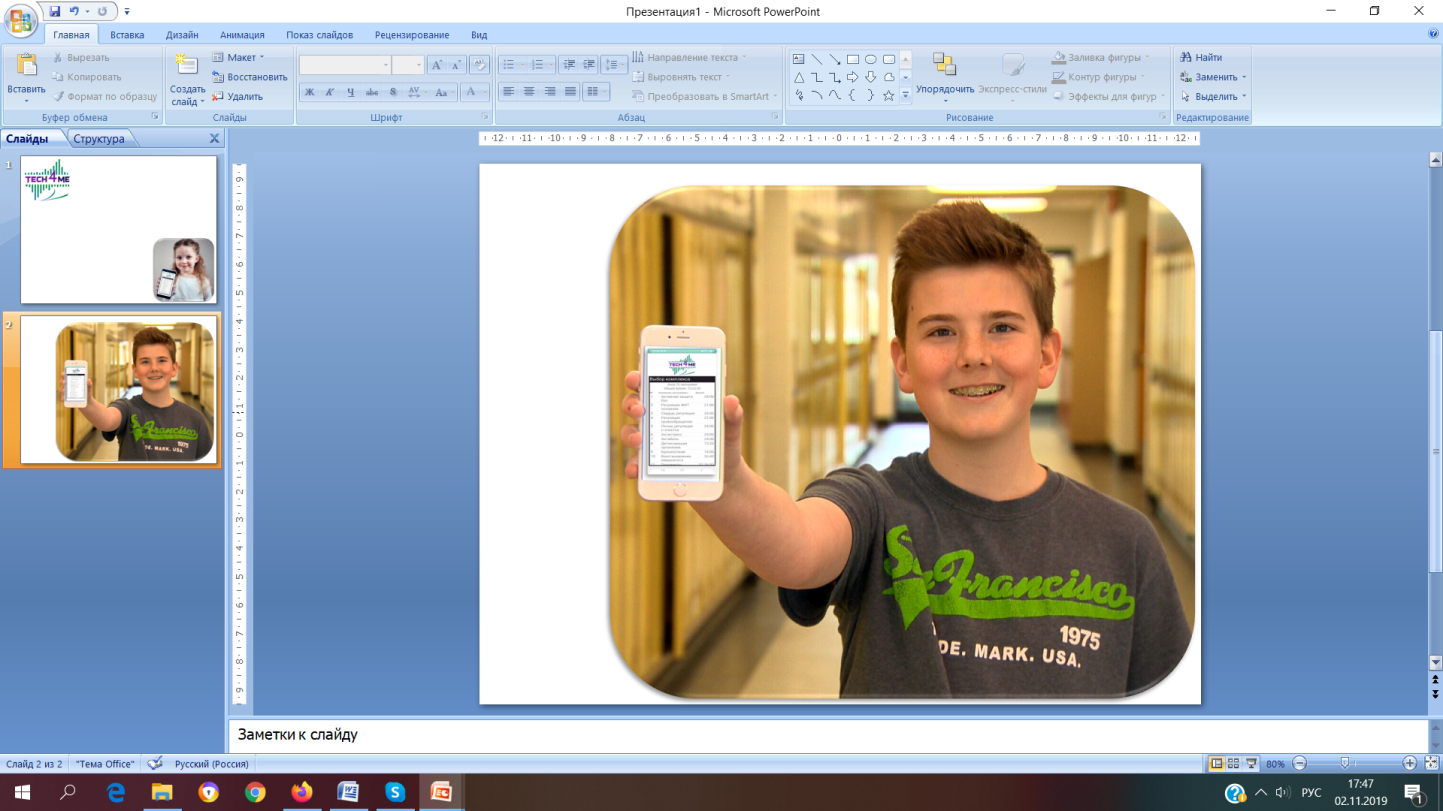 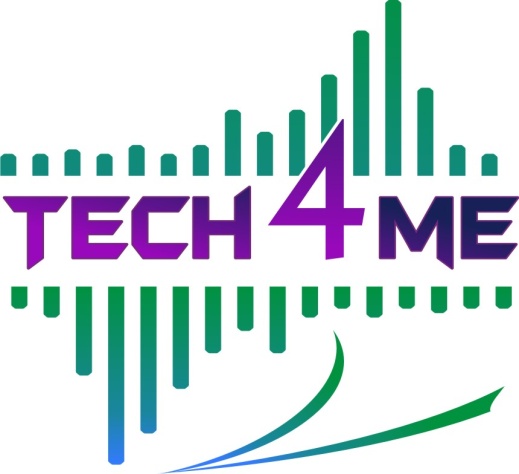 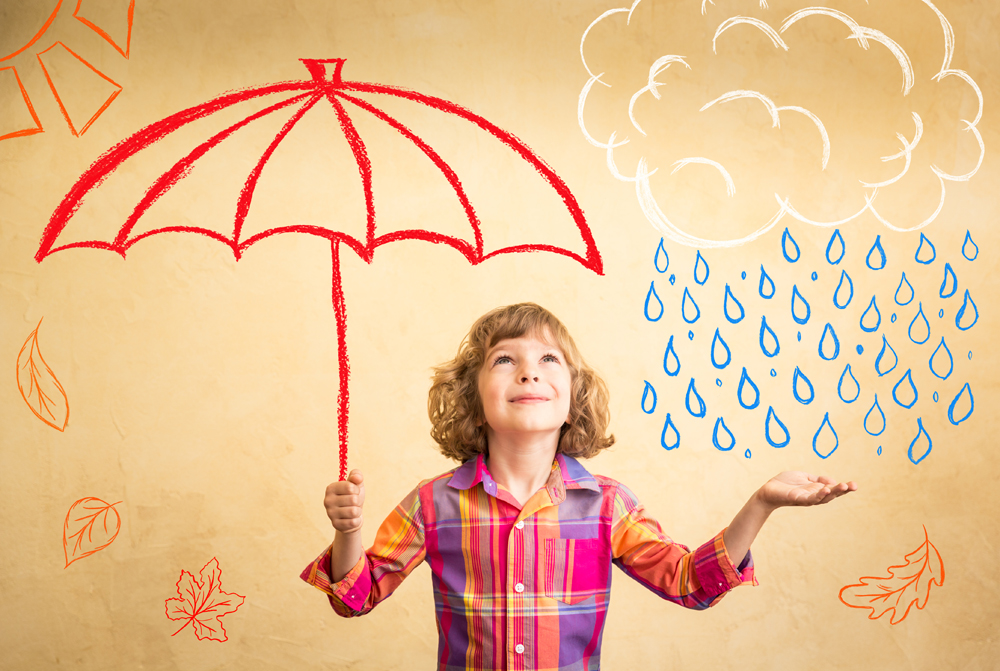 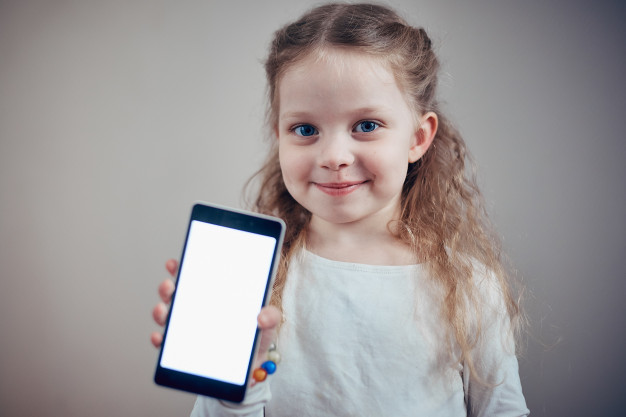 Иммунитет в норме

Время работы с комплексом 14 дней с повторением курса по мере необходимости.
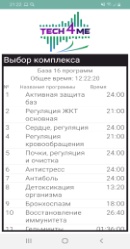 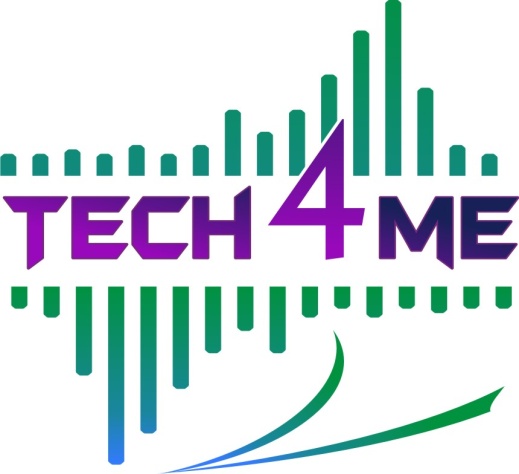 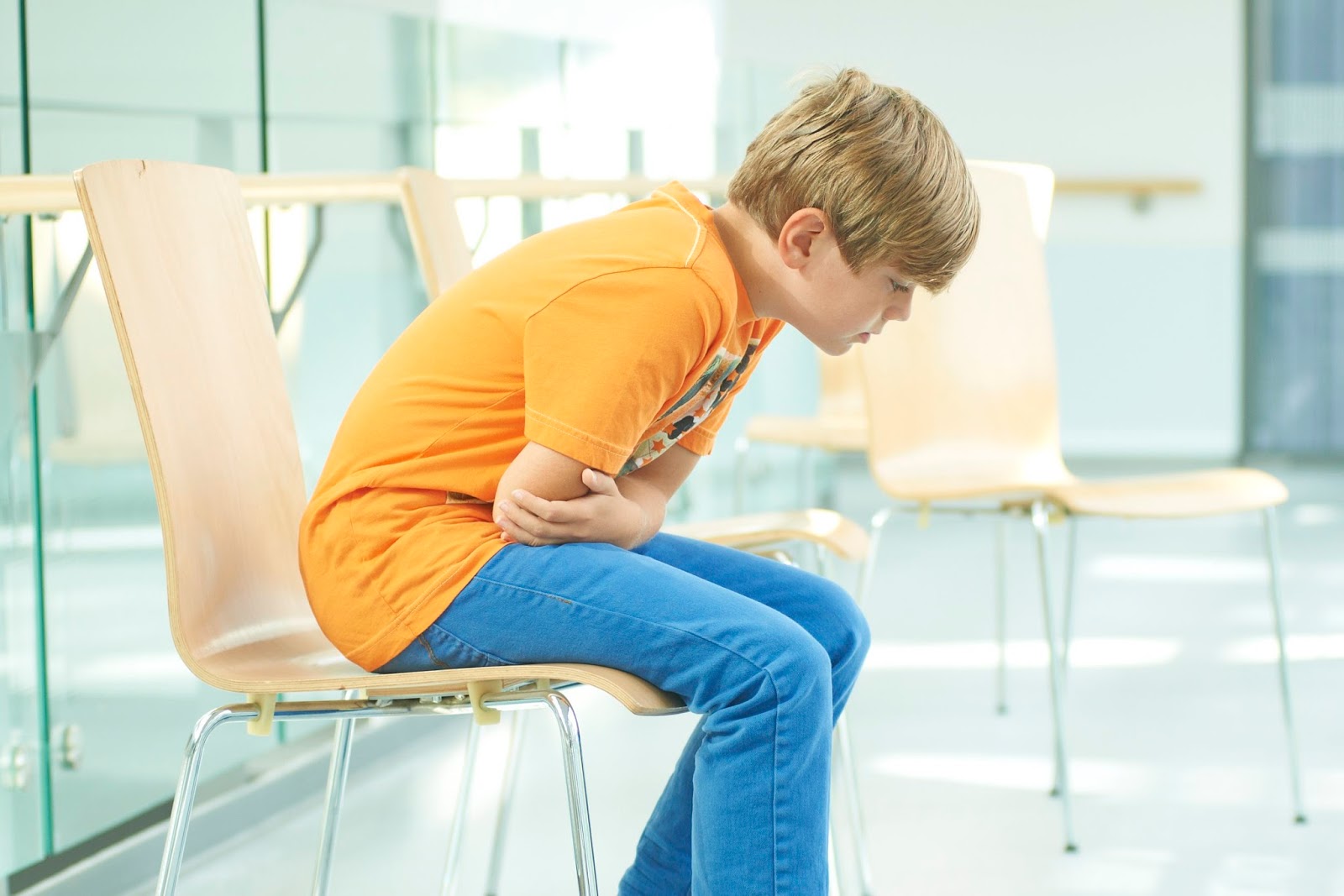 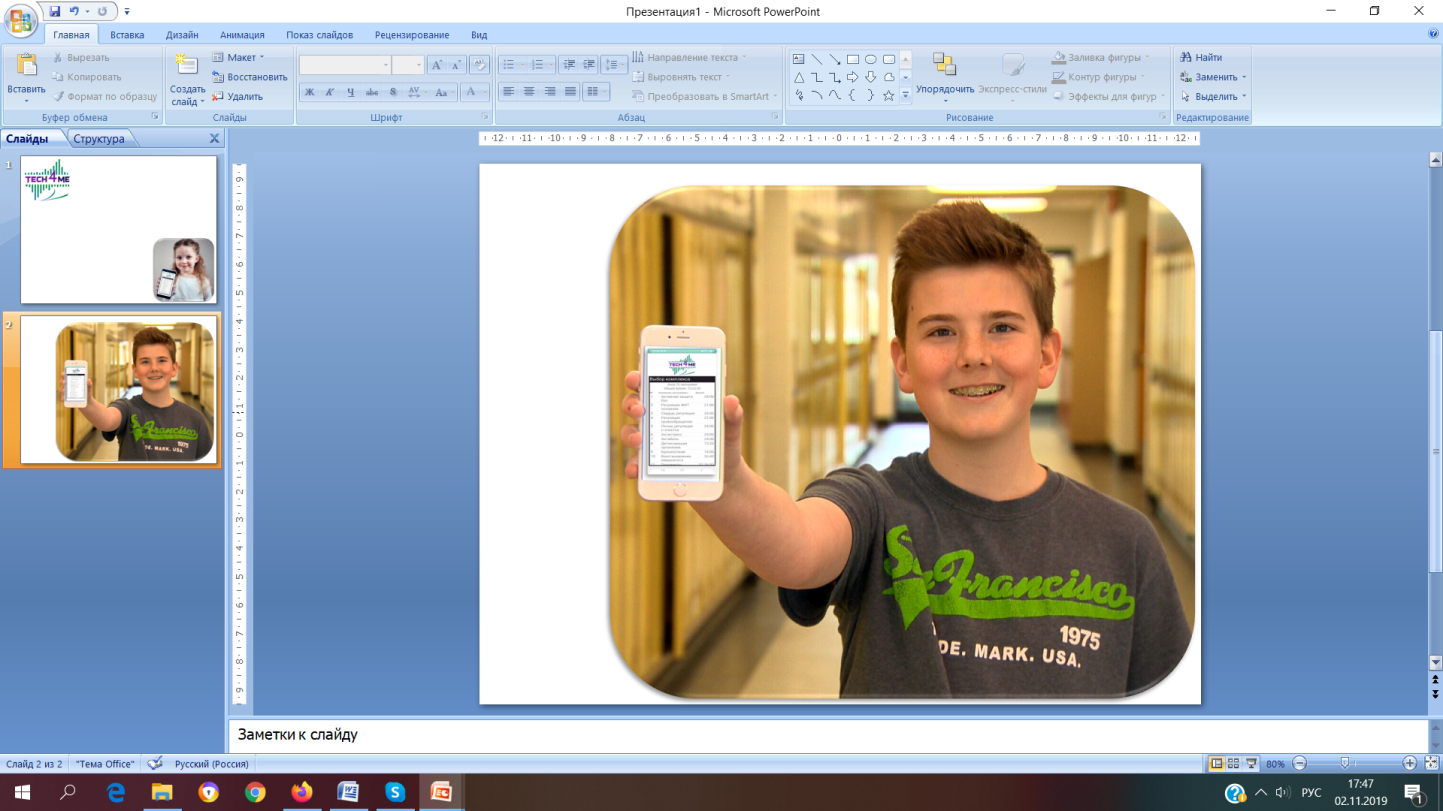 Профилактика дисбактериоза

Ставить комплекс 1 раз в день, общий курс  30 дней с повторением после двухнедельного перерыва.
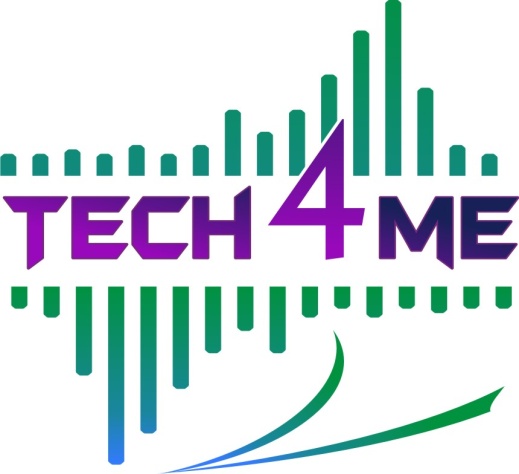 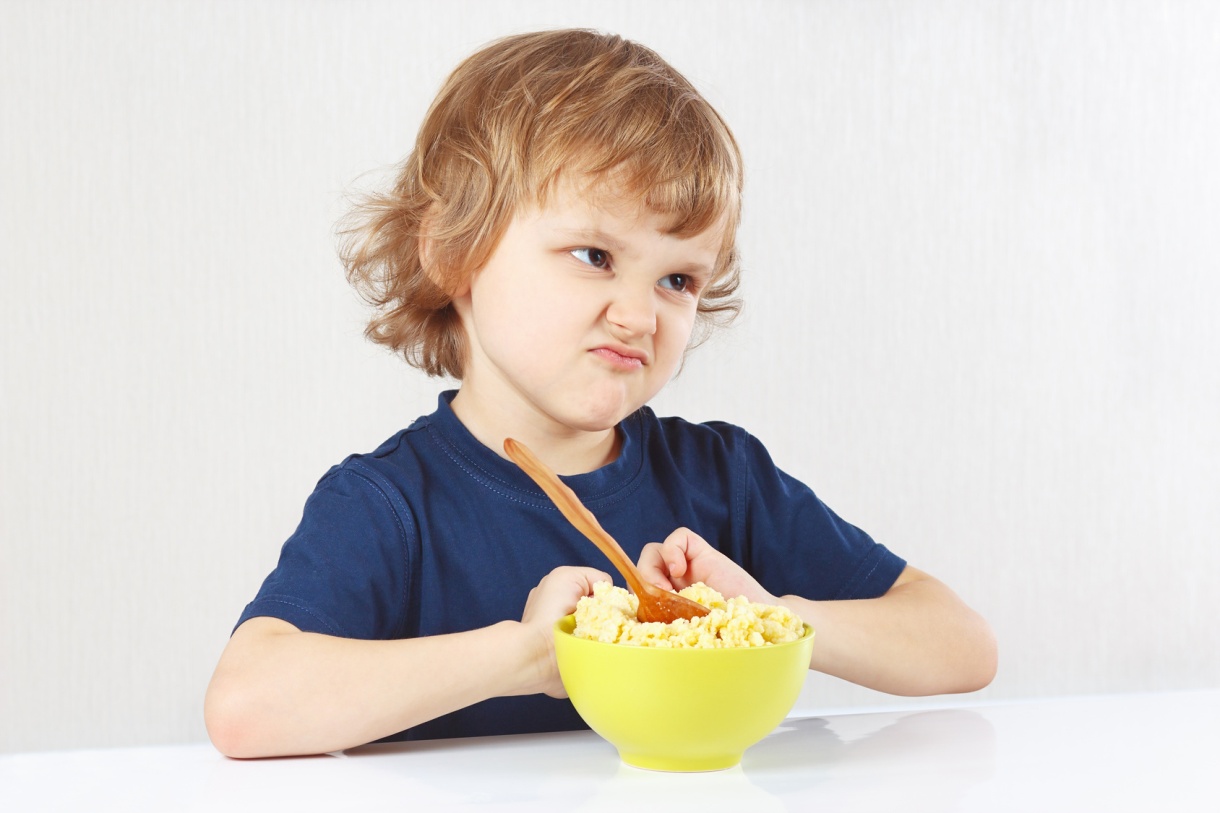 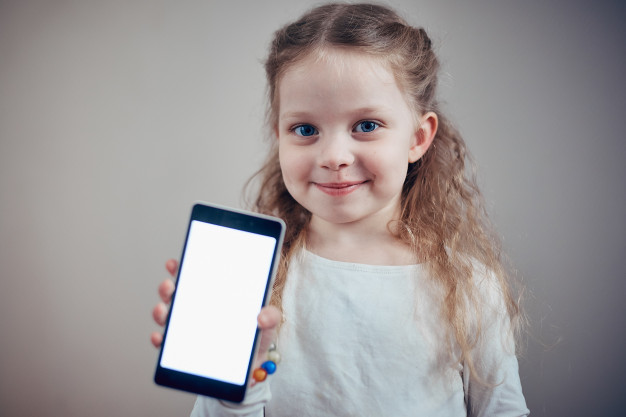 Отличный аппетит

Время работы с комплексом 14 дней с повторением курса по мере необходимости.
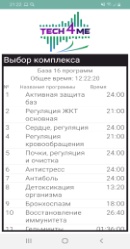 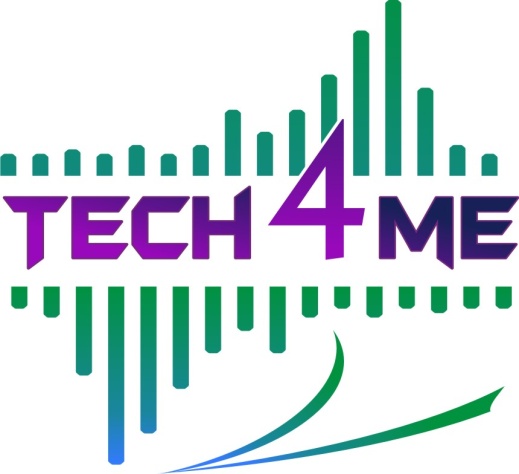 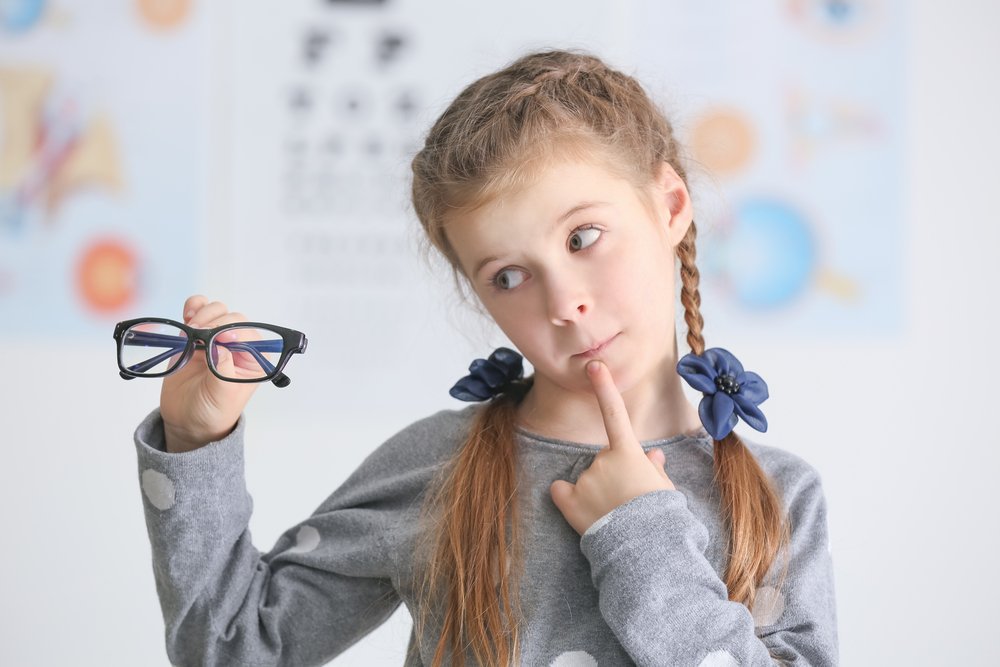 Зрение детский

Профилактический курс 10 дней с недельным перерывом. Сделать таких курсов 4-5 раз. 
А так же комплекс можно включать по мере необходимости.
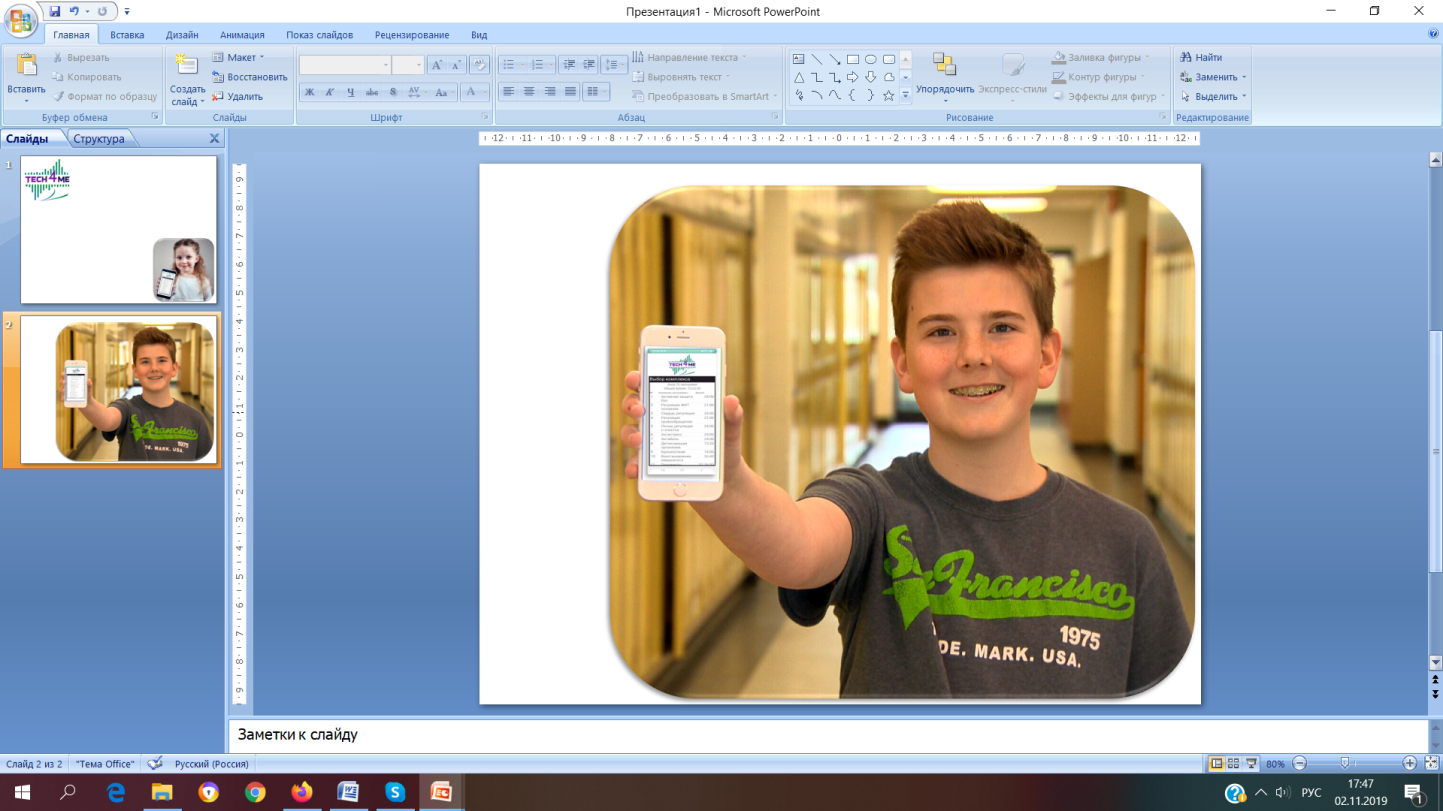 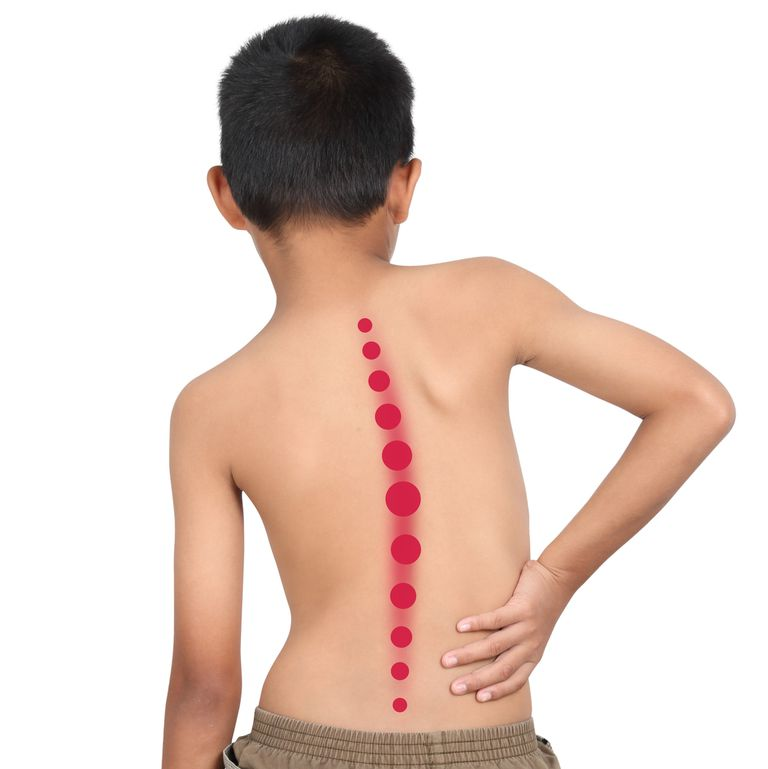 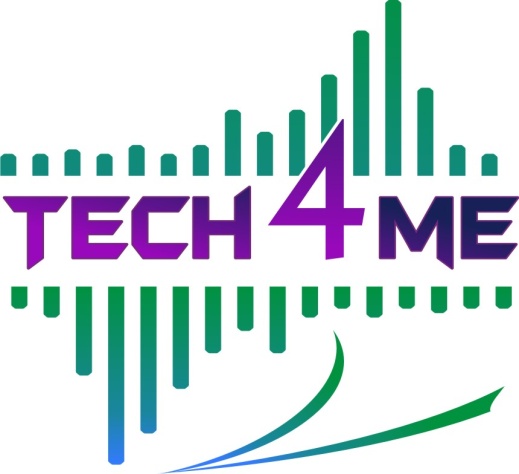 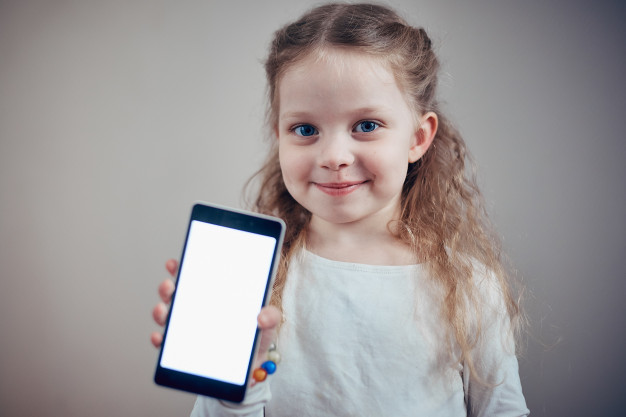 Сколиоз детский

Профилактический курс 14 дней с двухнедельным перерывом.  Сделать таких курсов 3-4 раза. 
А так же комплекс можно включать по мере необходимости.
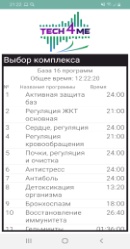 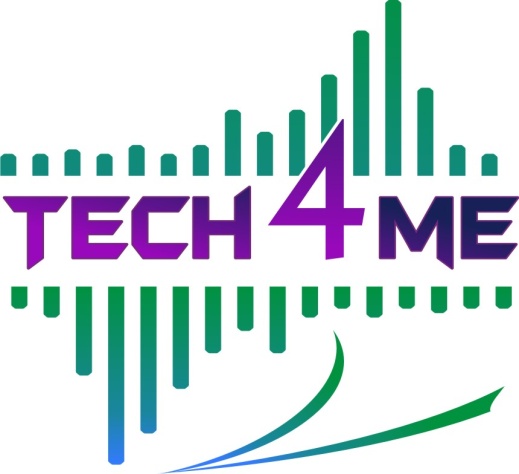 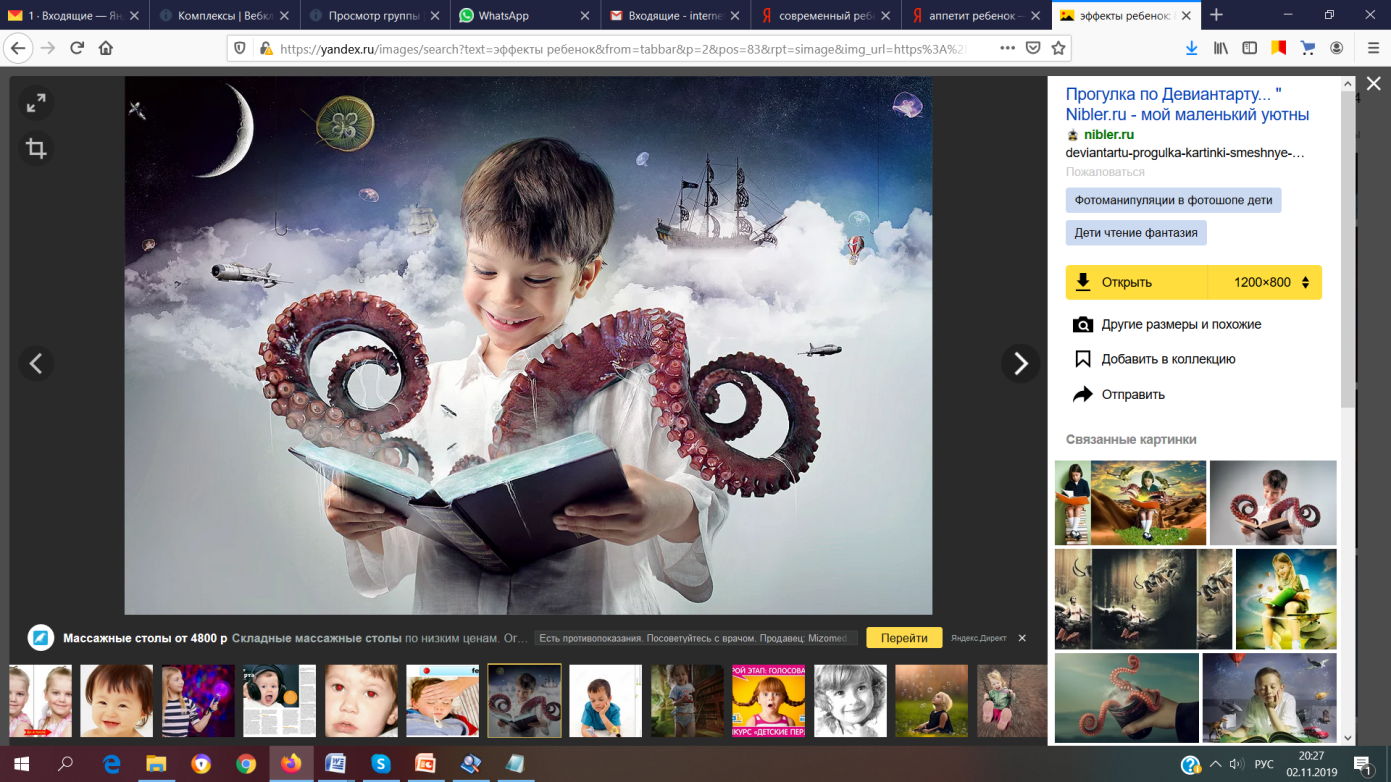 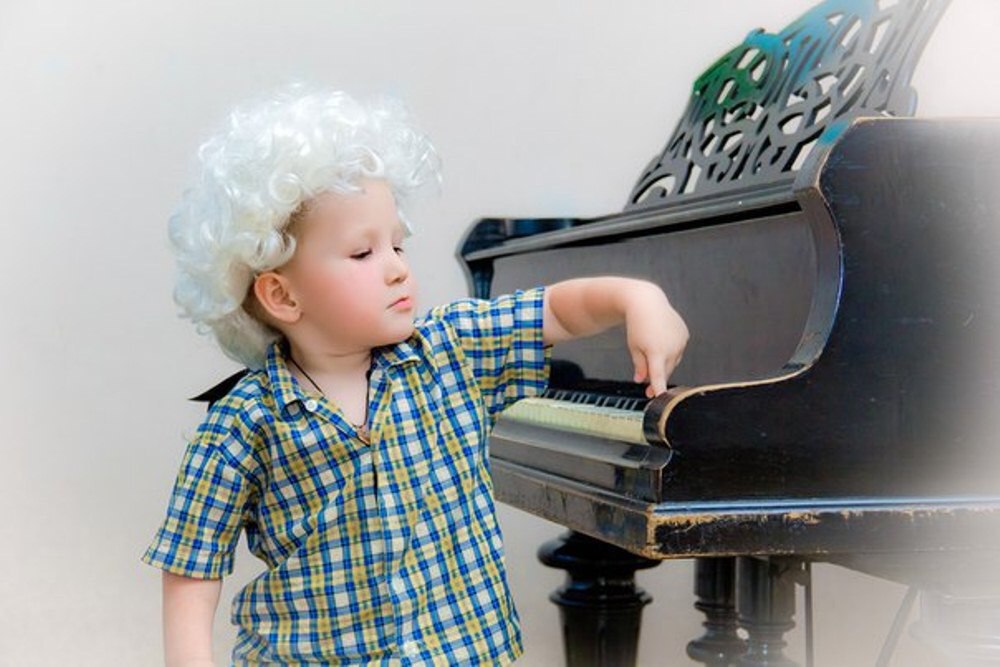 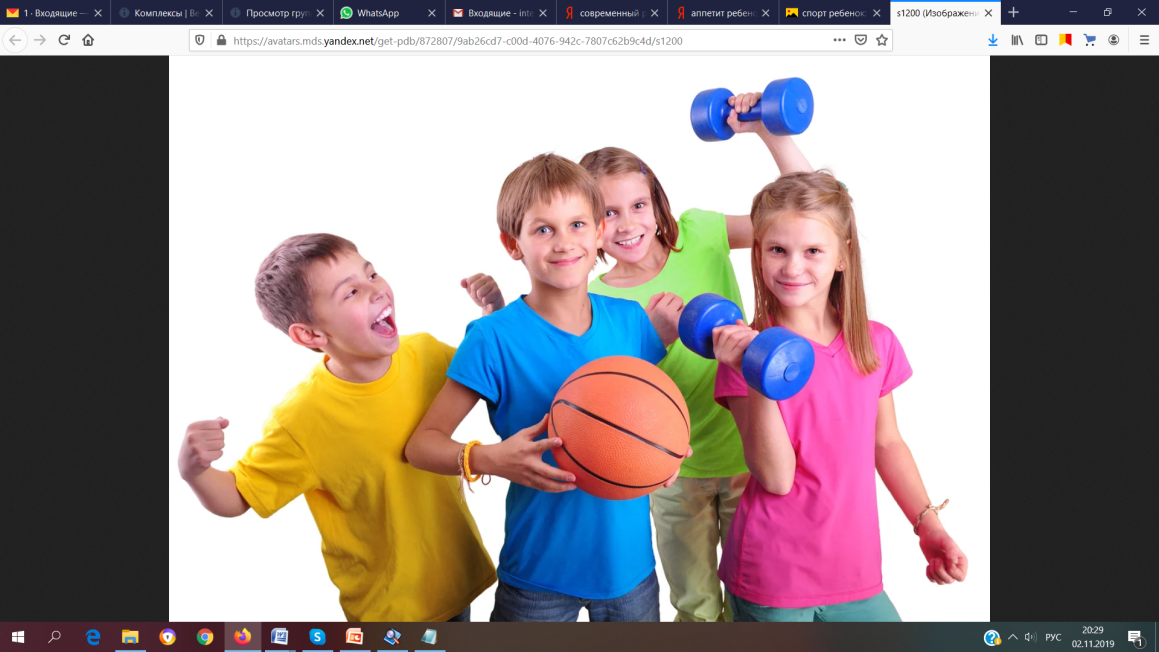 Комплексы с различными эффектами
Творчество
 Спортивный
 Эффект обучения дети (взрослые)
 Релакс вдохновение дети (взрослые)
 Усталость дети (взрослые)
 Развитие уважения к себе
 Преодоление страха
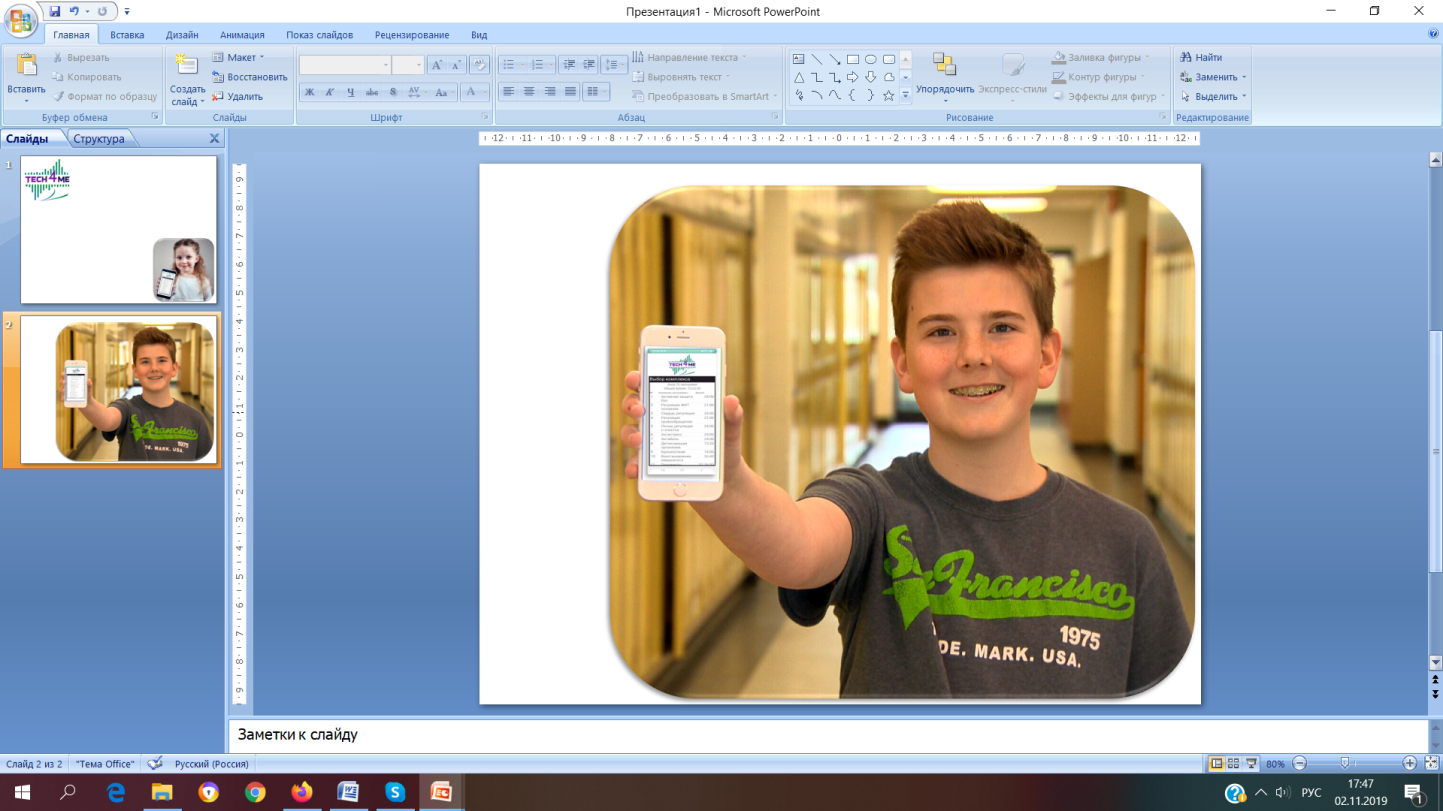 Комплексы короткие, включать можно 
комбинируя разные в один день смотря 
по ситуации, при необходимости 
комплекс можно повторить.
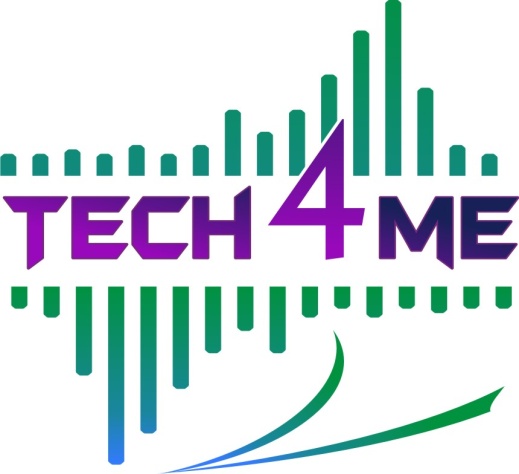 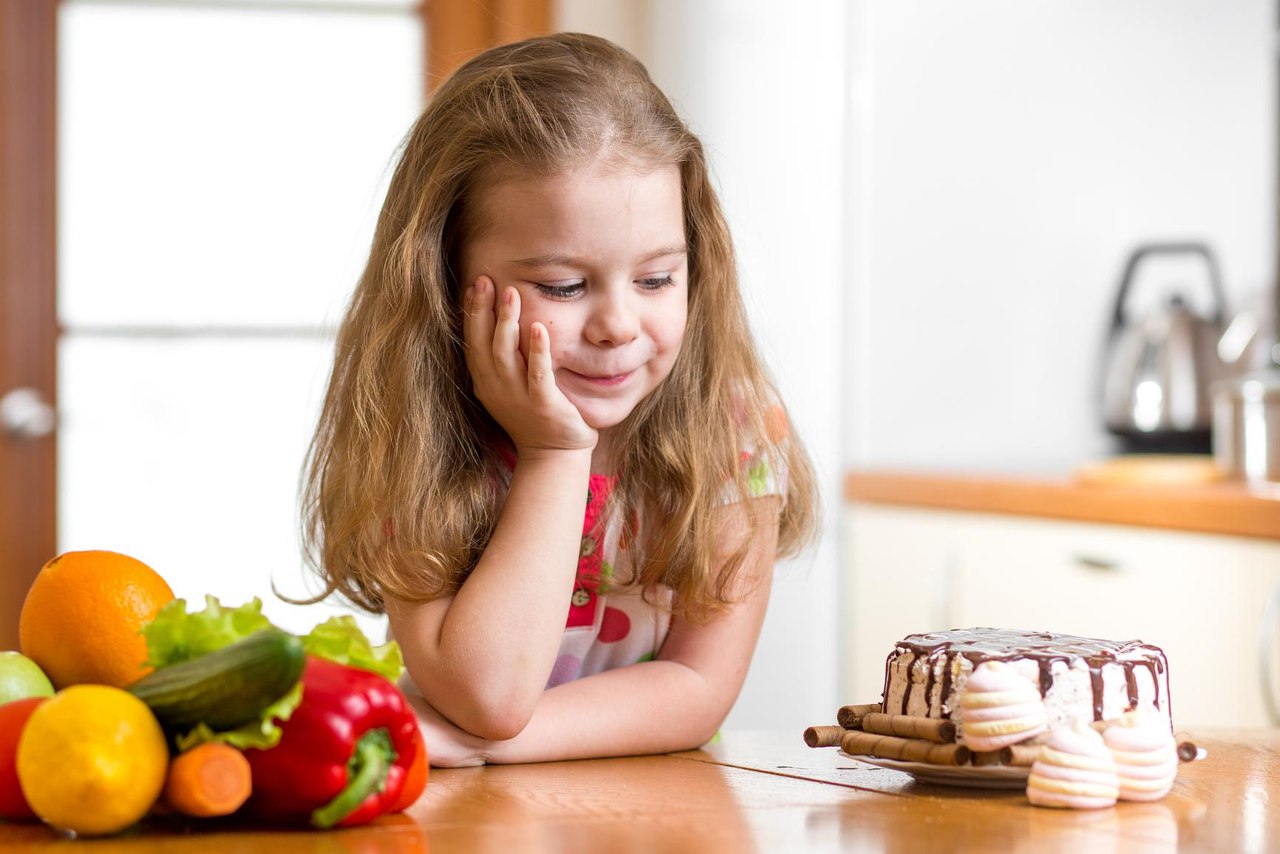 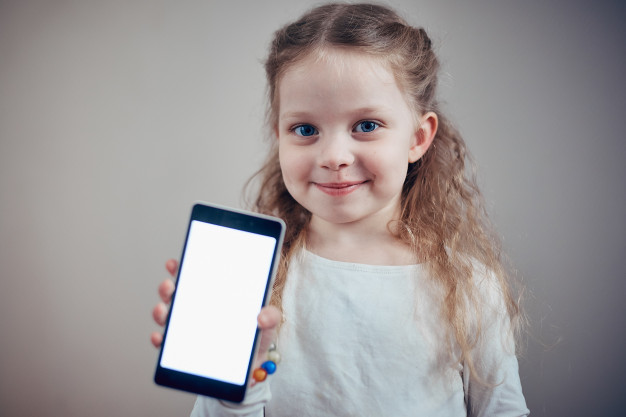 Диабет дети

Профилактический курс 30 дней, с двухнедельным перерывом и 
повторением цикла по мере необходимости
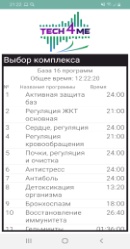 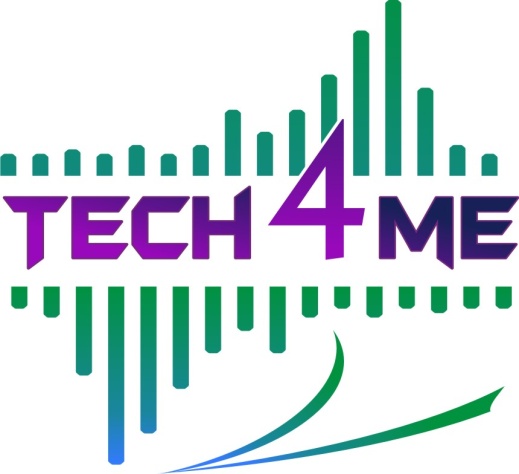 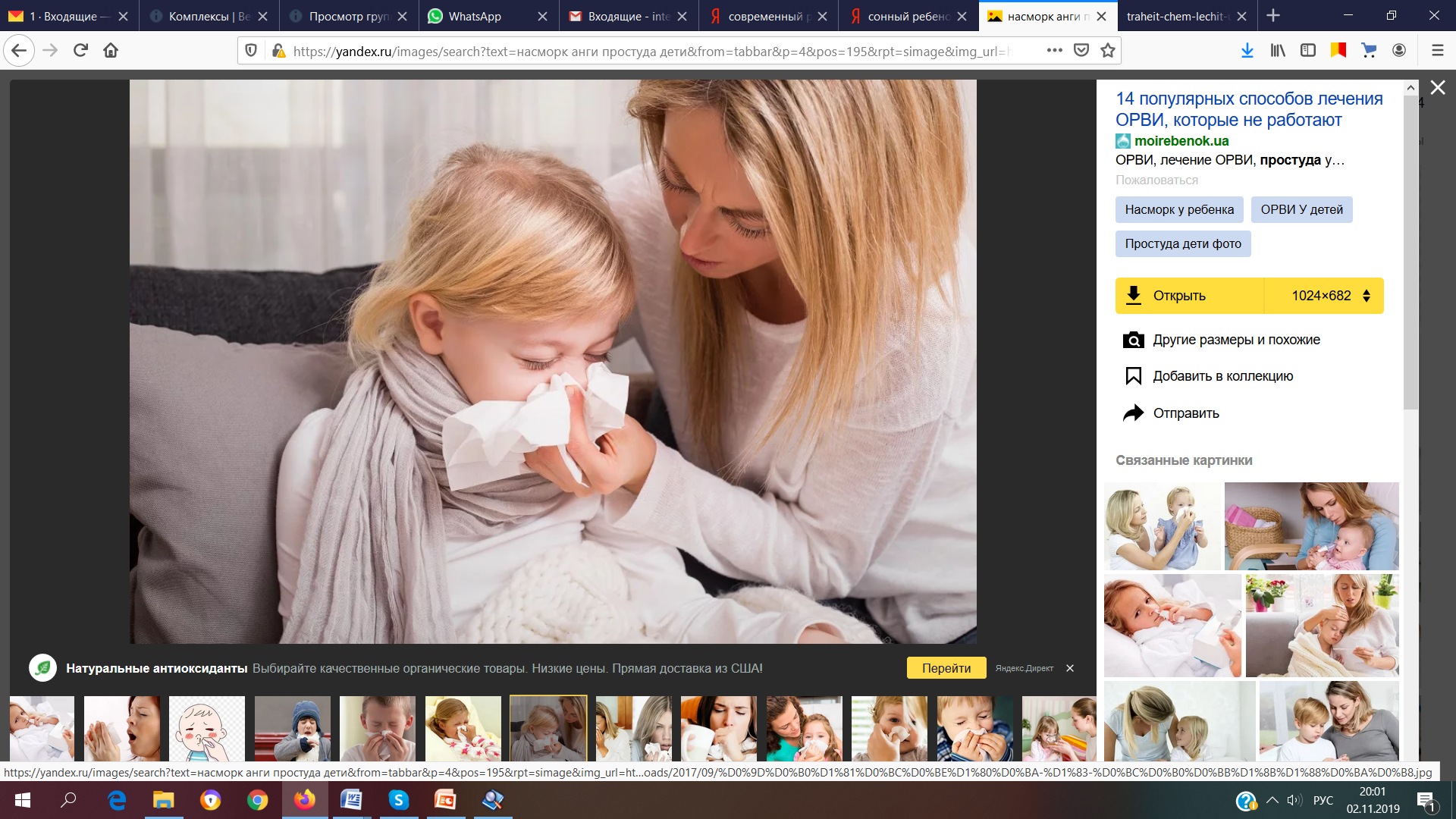 Ринит (насморк), Ангина, Простуда

Профилактический курс 14 дней 
с повторением цикла по мере необходимости
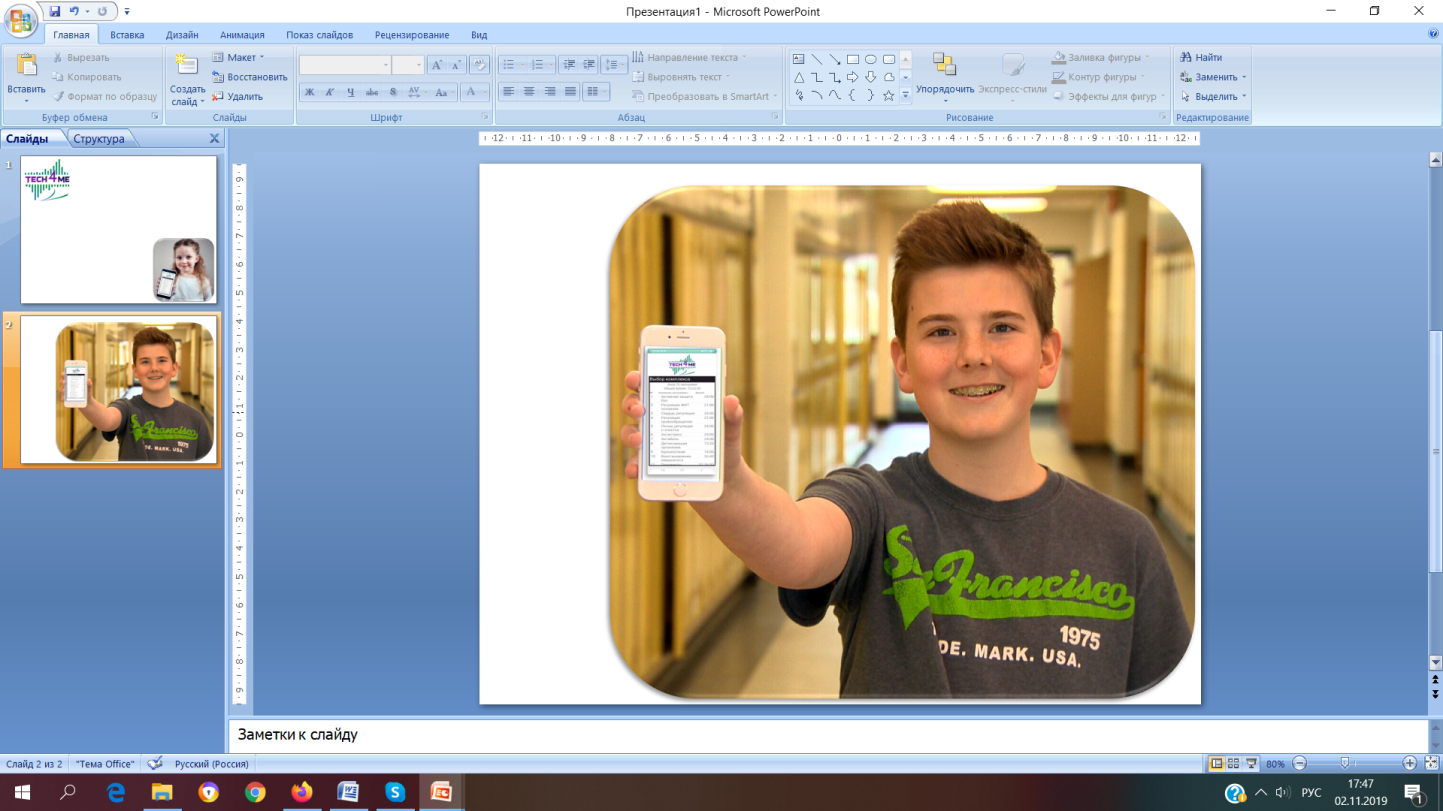 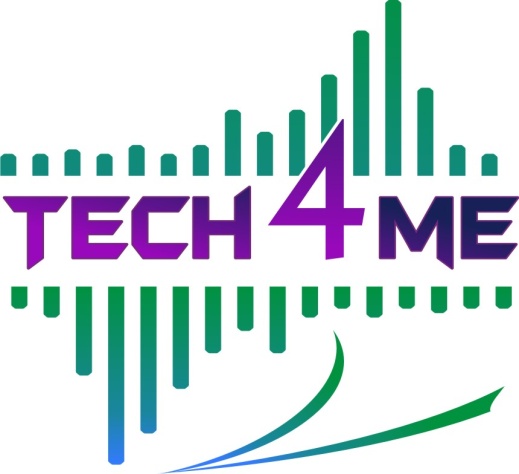 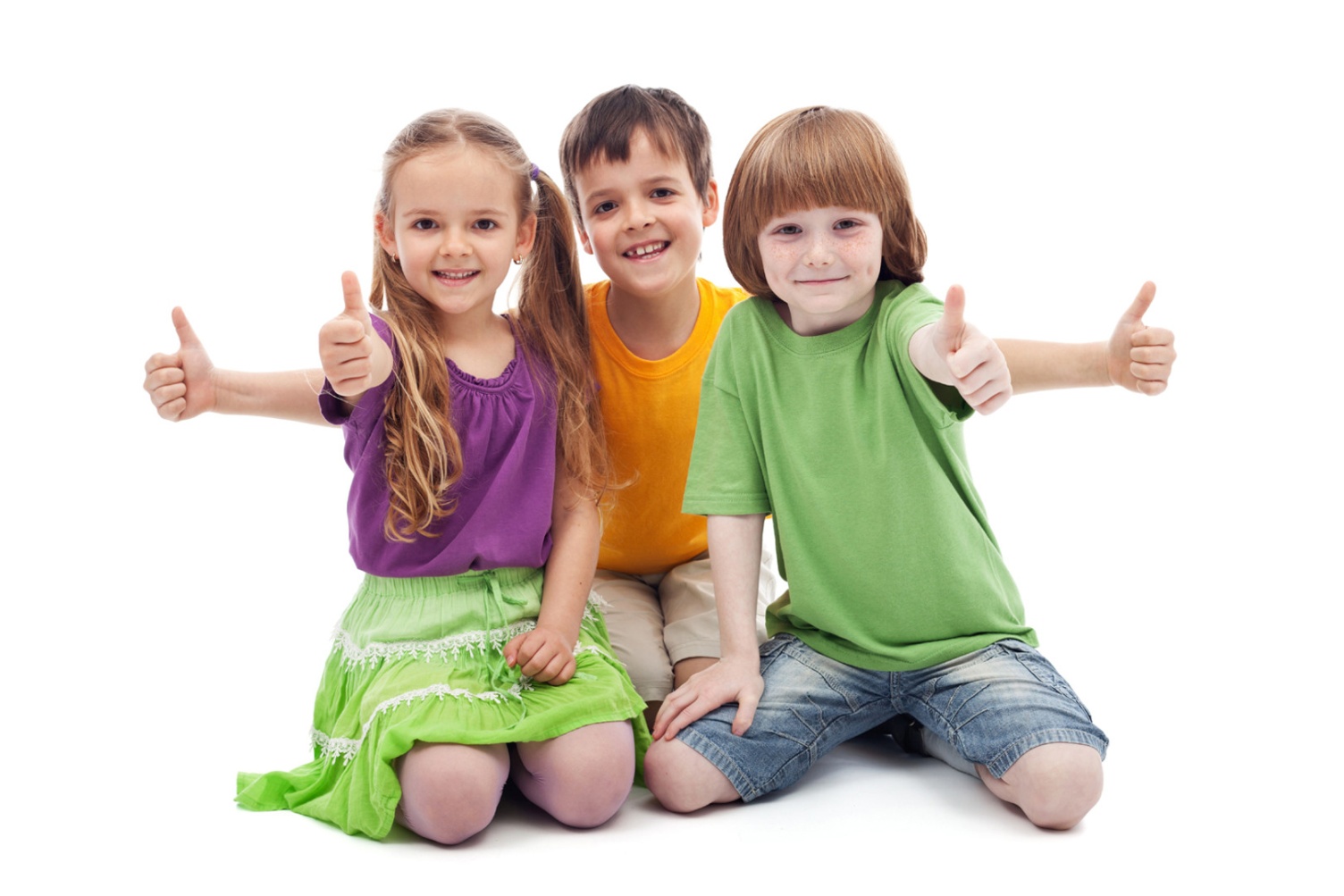 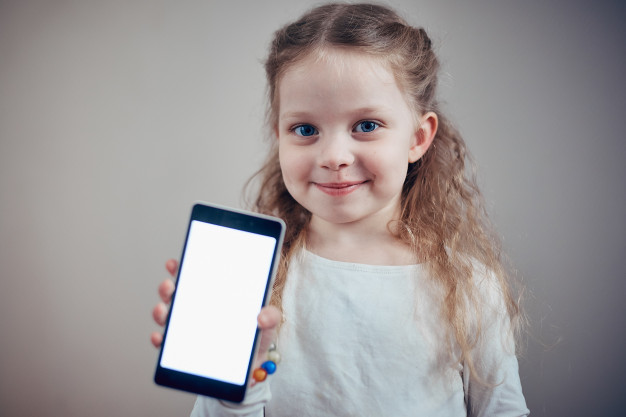 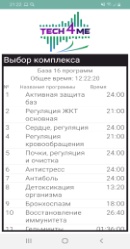